www.zeitfuerdeutsch.com
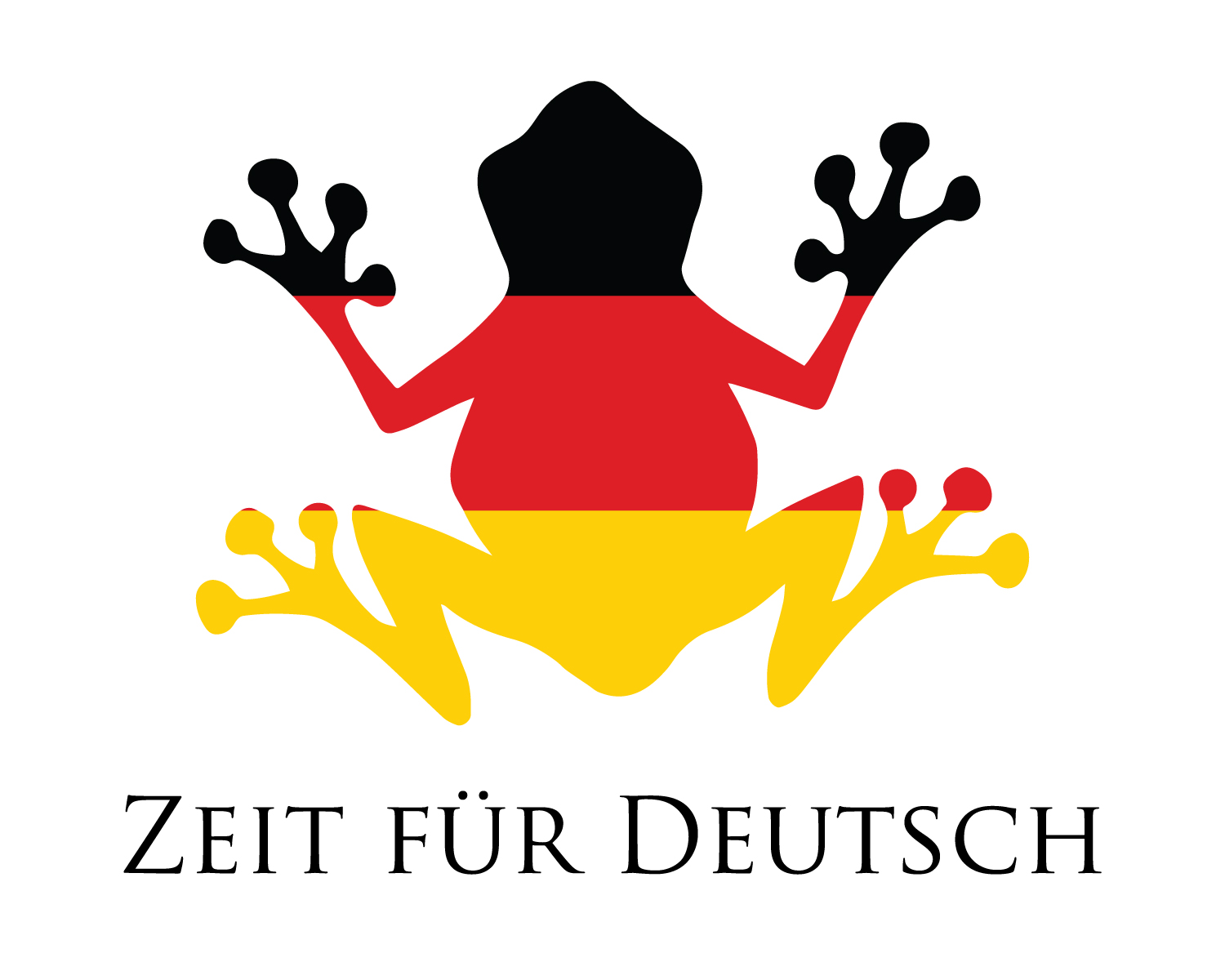 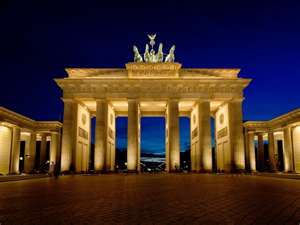 Modal Verbs 2
LO: Use Modal Verbs
 SC
I can conjugate 6 modal verbs
I can match up German and English sentences that have modal verbs
I can understand and answer comprehension questions about a German text containing modal verbs
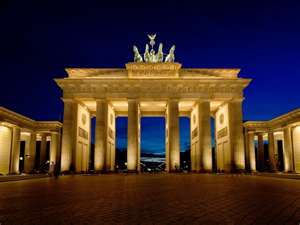 Das Kartenspiel
Yes, correct
No, incorrect
Good
Super
Excellent
Fantastic
Brilliant
Wonderful
Great
Tremendous/super/great
Beautiful/great
Ja, Richtig
Nein, Falsch
Gut
Super
Ausgezeichnet
Fantastisch
Brilliant
Wunderbar
Großartig
Prima
Schön
To be allowed to - dürfen
I may/am allowed to
You may/are allowed to

He may/is allowed to
She may
It may

They may
We may
Ich darf
Du darfst

Er darf
Sie darf
Es darf

Sie dürfen
Wir dürfen
To like - mögen
I like
You like

He likes
She likes
It likes

They like
We like
Ich mag
Du magst

Er mag
Sie mag
Es mag

Sie mögen
Wir mögen
To be supposed to - sollen
I should/am supposed to
You should/are supposed to

He should/is supposed to
She should
It should

They should
We should
Ich soll
Du sollst 

Er soll
Sie soll
Es soll

Sie sollen
Wir sollen
Secret Signal
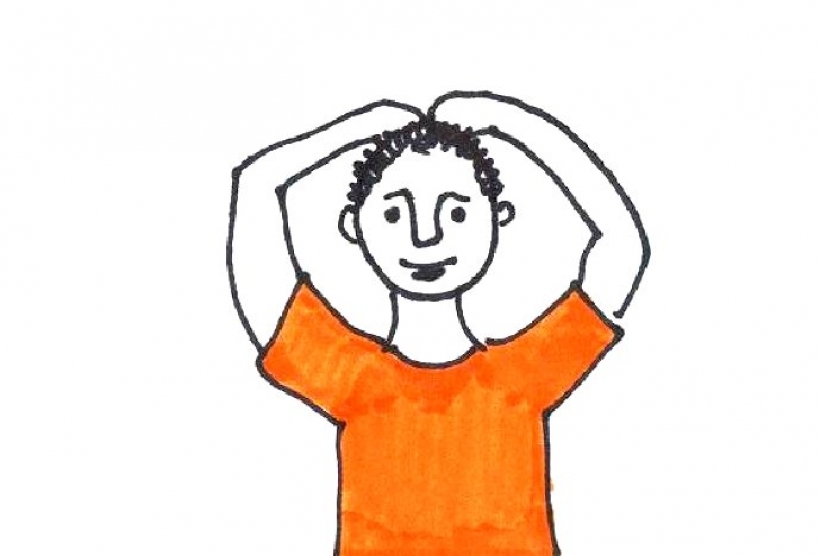 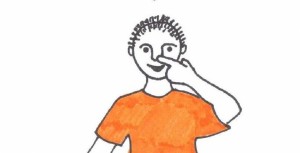 To be able to - Können
I can
You can

He can
She can
It can

They can
We can
Ich kann
Du kannst

Er kann
Sie kann
Es kann

Sie können
Wir können
To have to - Müssen
I have to (must)
You have to

He has to
She has to
It has to 

They have to 
We have to
Ich muss
Du musst

Er muss
Sie muss
Es muss

Sie müssen
Wir müssen
To want - Wollen
I want
You want

He wants
She wants
It wants

They want
We want
Ich will
Du willst

Er will
Sie will
Es will

Sie wollen
Wir wollen
Verbs learnt so far
To play
To dance
To sing
To read
To do/to make
To hear/to listen to 
To watch TV
To swim
To run
To do gymnastics
To speak
Spielen
Tanzen
Singen
Lesen
Machen
Hören
Fernsehen
Schwimmen
Rennen
Turnen
Sprechen
Verbs learnt so far
To be
To have
To have on
To eat 
To drink
To visit
To travel
To be called
To shine
To rain
To snow
Sein
Haben
Anhaben
Essen
Trinken
Besuchen
Fahren
Heißen
Sheinen
Regnen
Schneien
Match Up
I like to play

I want to visit my uncle
Ich will mein Onkel besuchen

Ich mag spielen
Smoke Signals
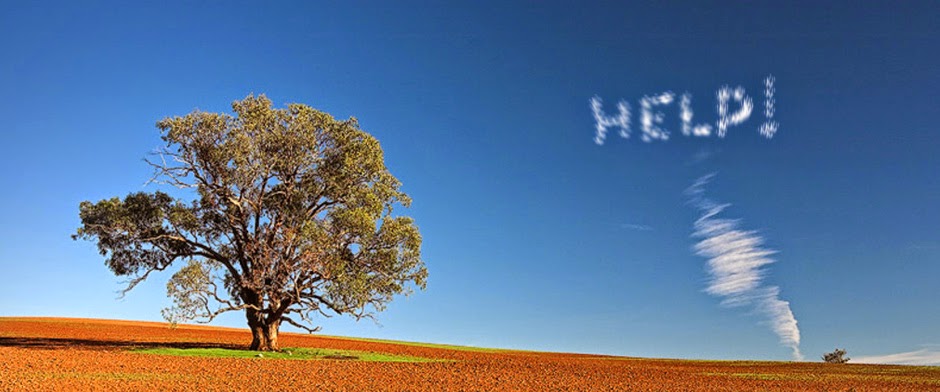 Reading Comprehension
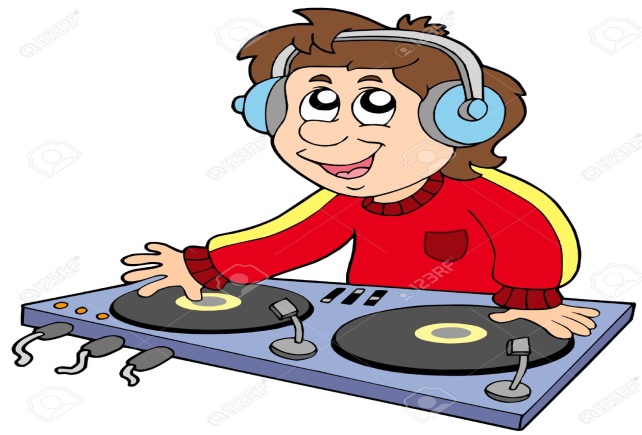 Der Junge heißt Michael. Er mag Musik hören. Er kann Englisch und Deutsch sprechen. Er soll in der Schule sein aber er darf das Musikstudio besuchen.
Comprehension Questions
Wie heißt der Junge?
Was mag er?
Kann er Spanisch sprechen?
Wo soll er sein?
Wo darf er besuchen?
Der Junge heißt Michael
Er mag Musik hören
Nein, aber er kann Deutsch und Englisch sprechen
Er soll in der Schule sein
Er darf das Musikstudio besuchen
Hangman
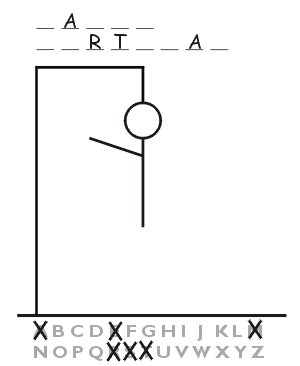 Modal verb & other verb
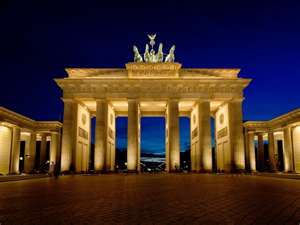 Modal Verbs 2
LO: Use Modal Verbs
 SC
I can conjugate 6 modal verbs
I can match up German and English sentences that have modal verbs
I can understand and answer comprehension questions about a German text containing modal verbs